Pourquoi le 8 mai est-il un jour férié ?
www.ardoise-craie.fr
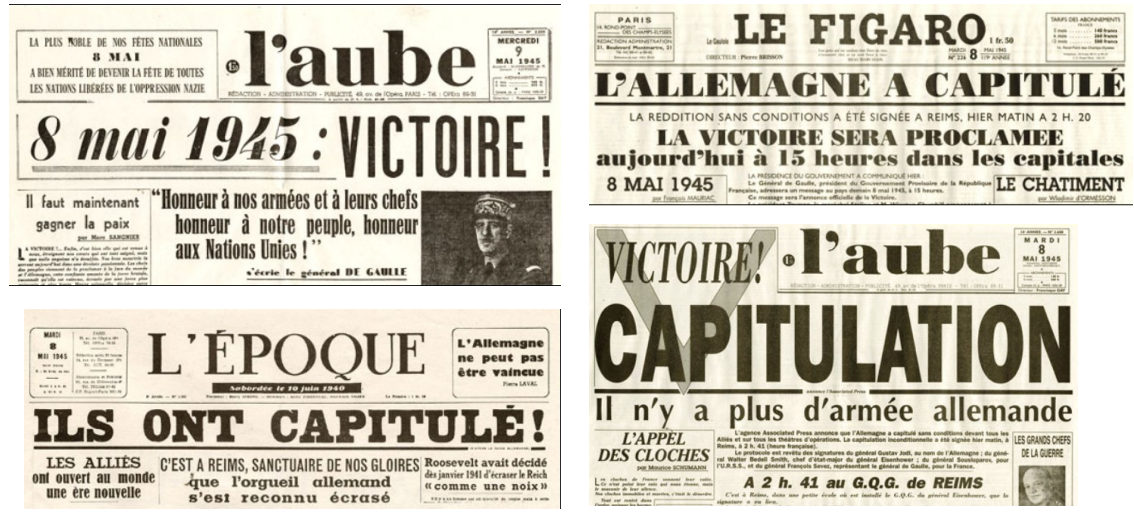 www.ardoise-craie.fr
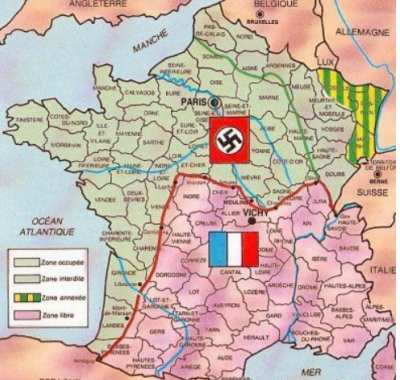 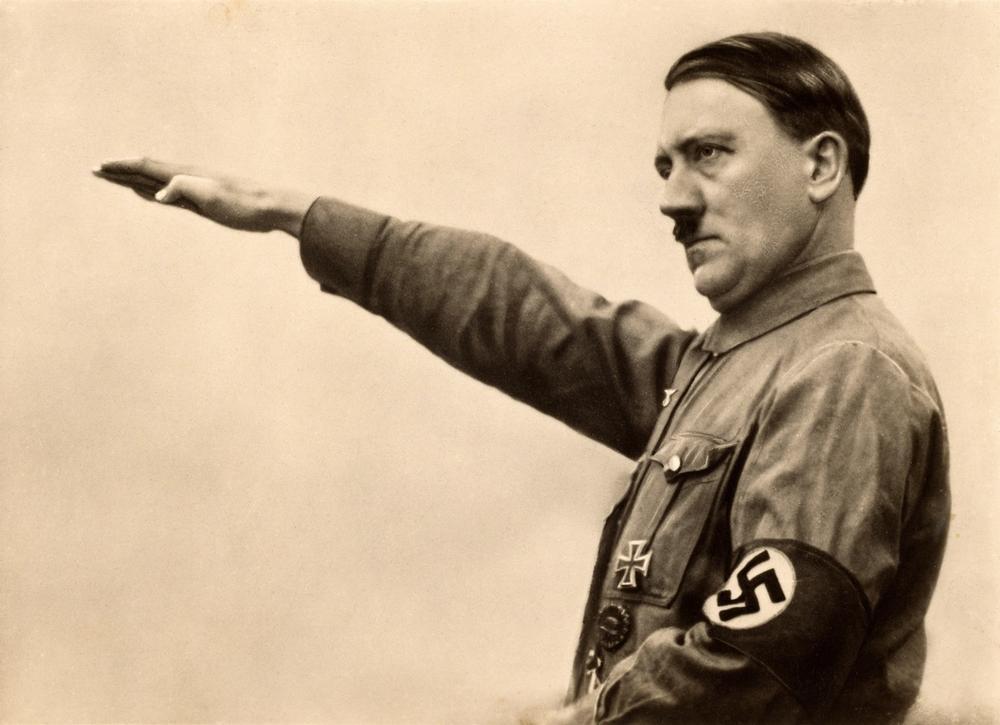 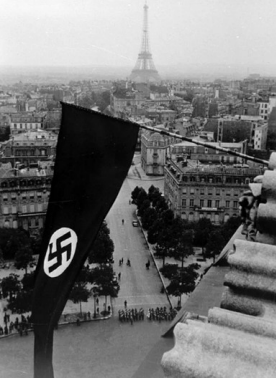 www.ardoise-craie.fr
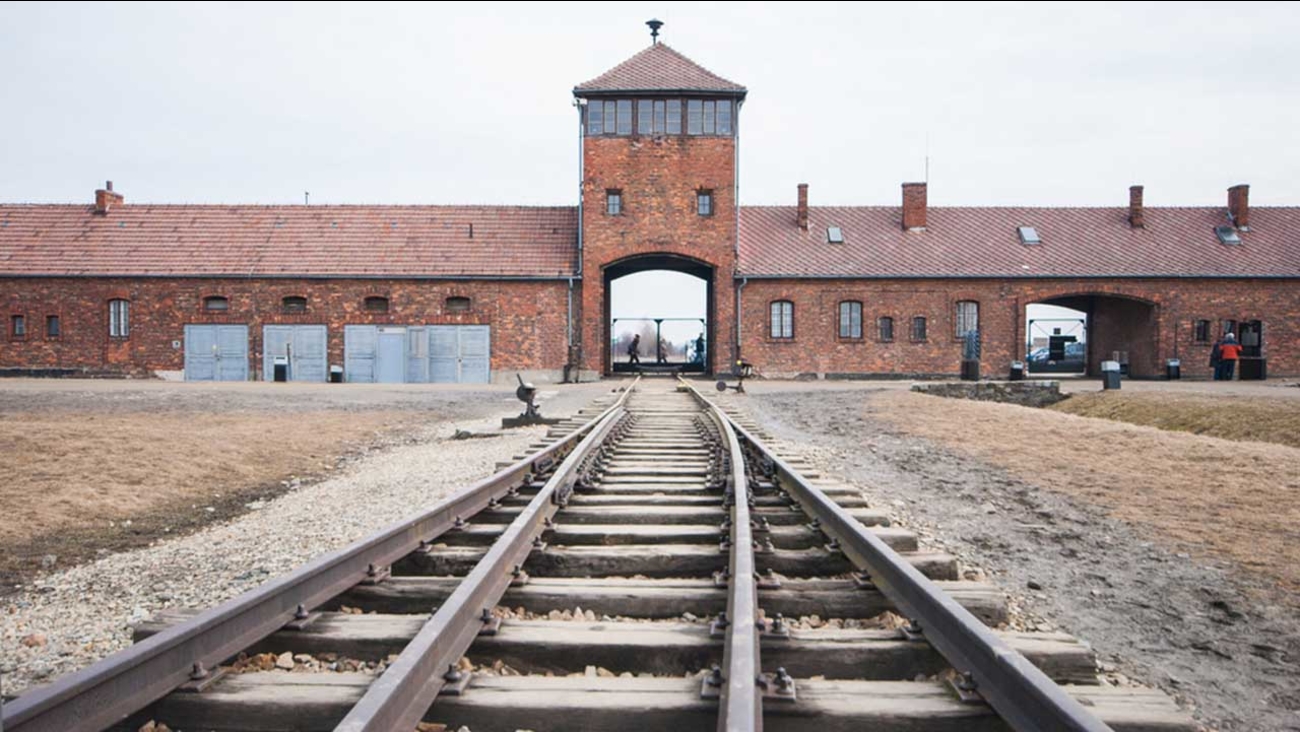 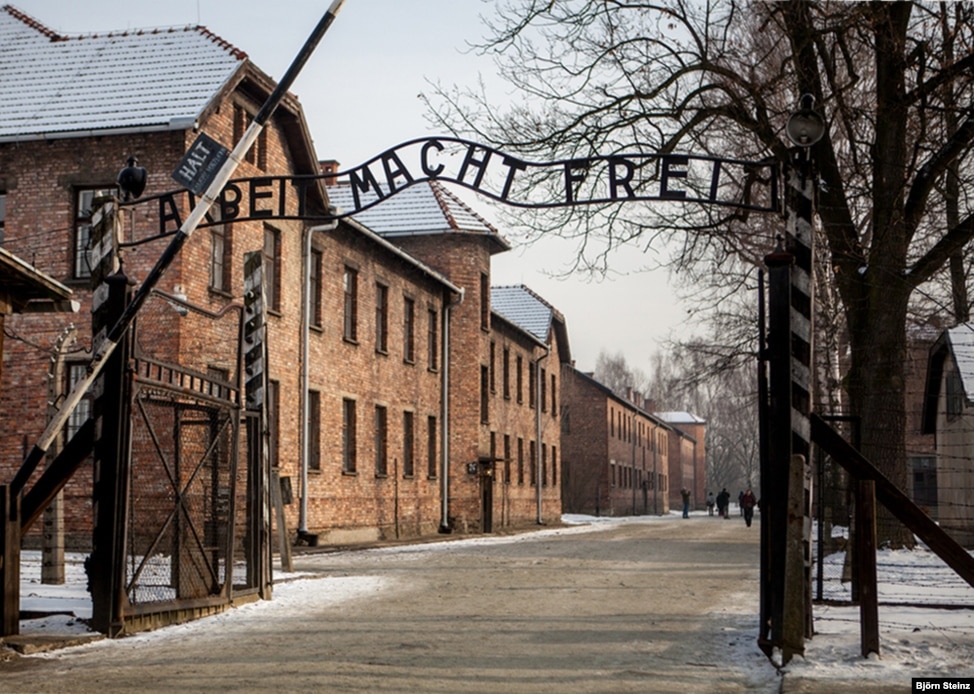 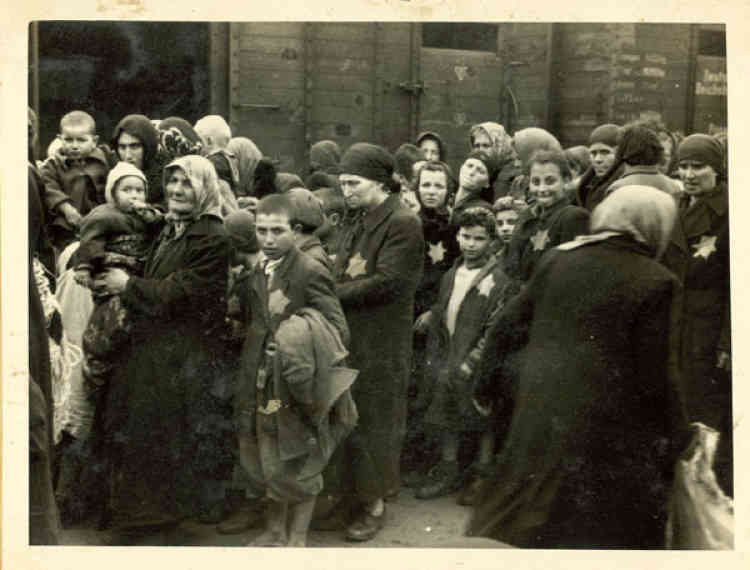 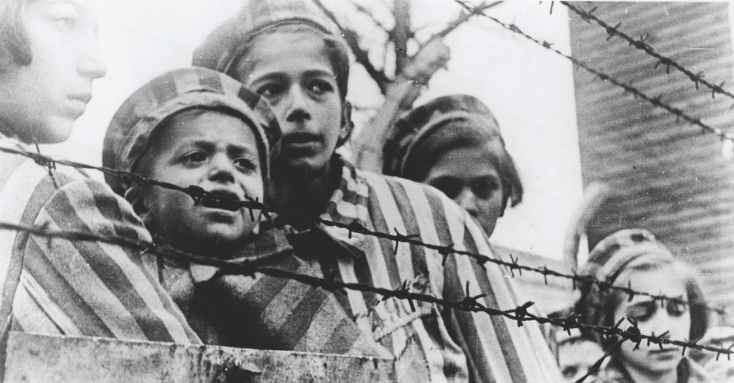 www.ardoise-craie.fr
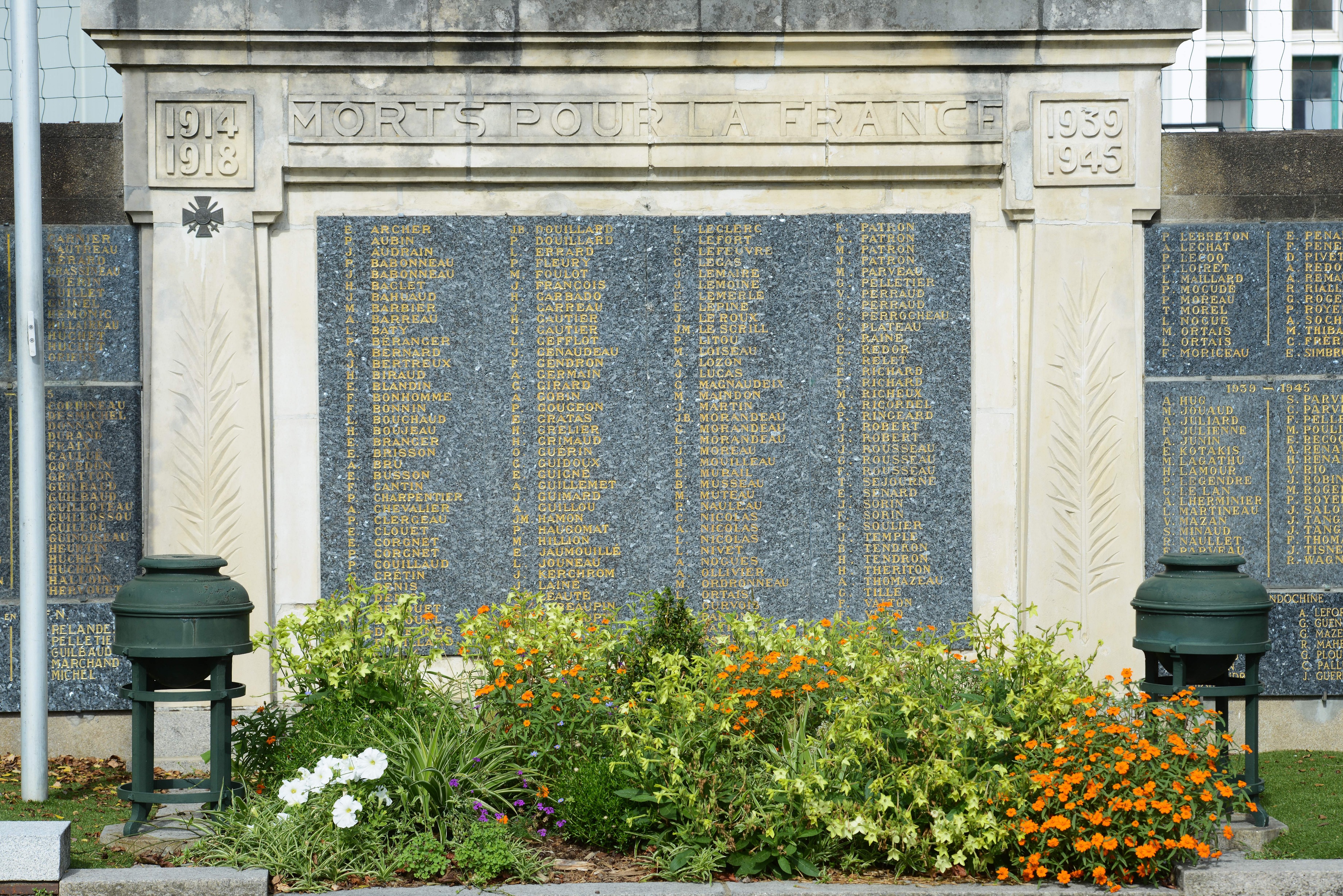 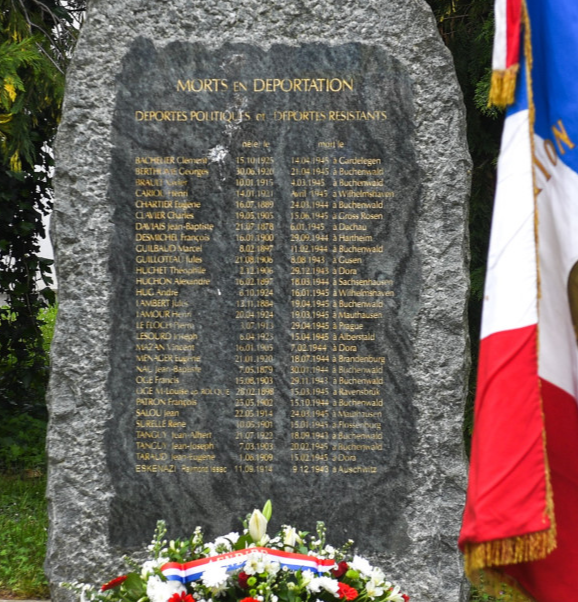 Monument aux morts de Rezé (44)
Stèle des déportés de Rezé (44)
www.ardoise-craie.fr
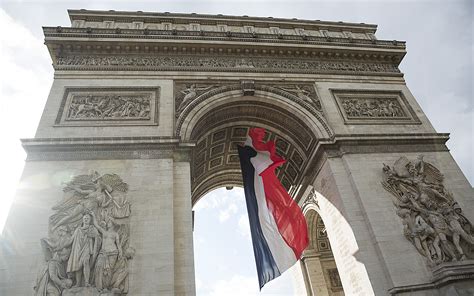 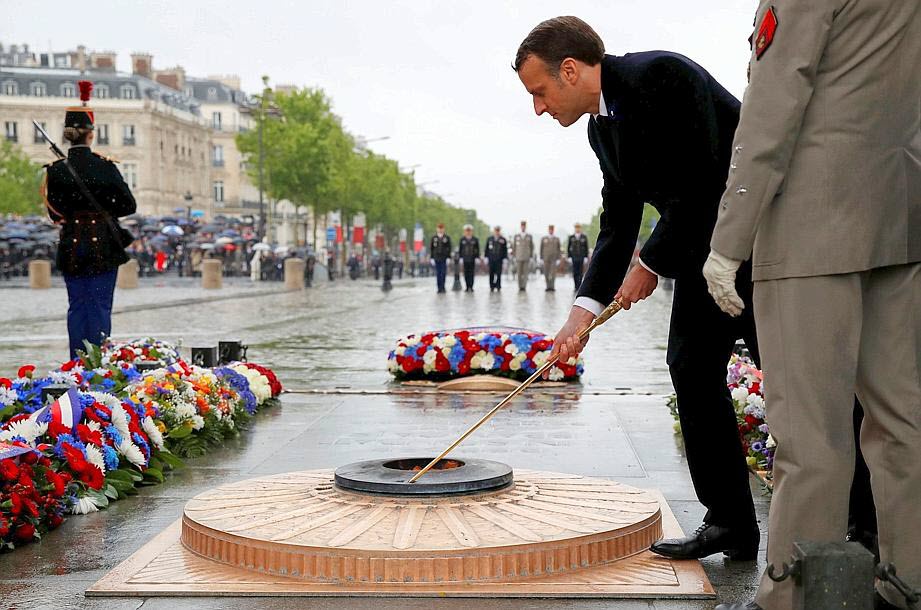 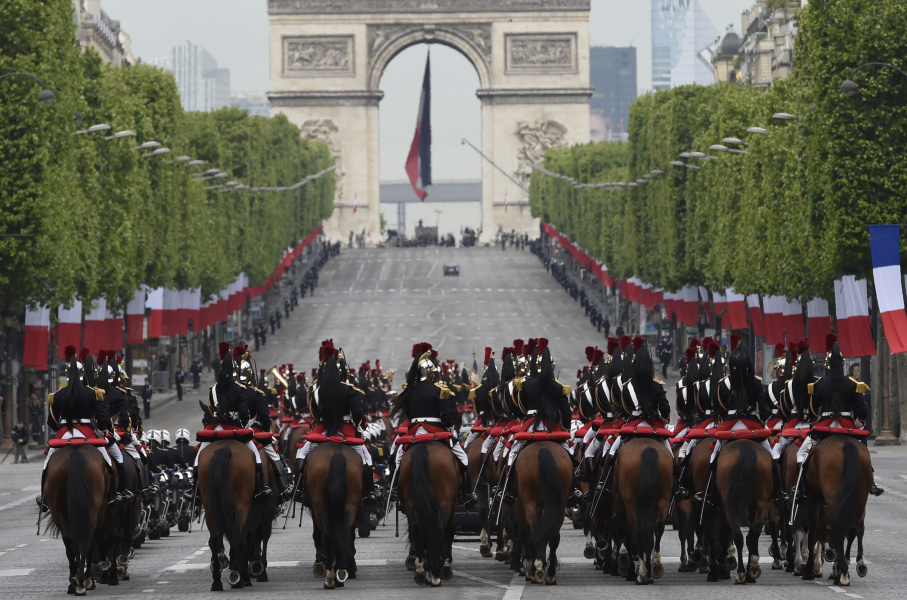 www.ardoise-craie.fr